STORYBOARD ORIGINAL de « La mort de l’enfant »
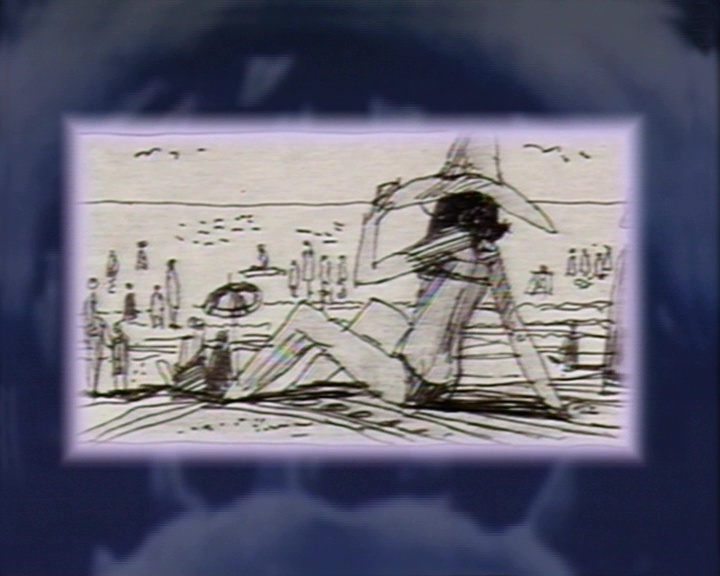 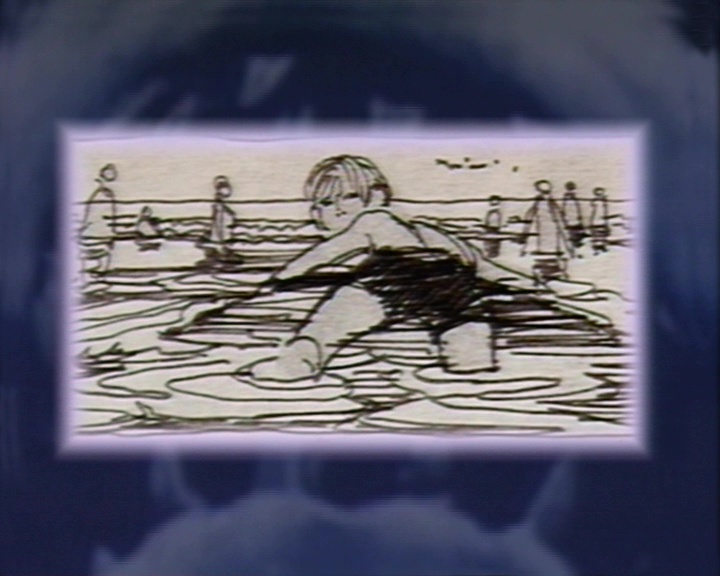 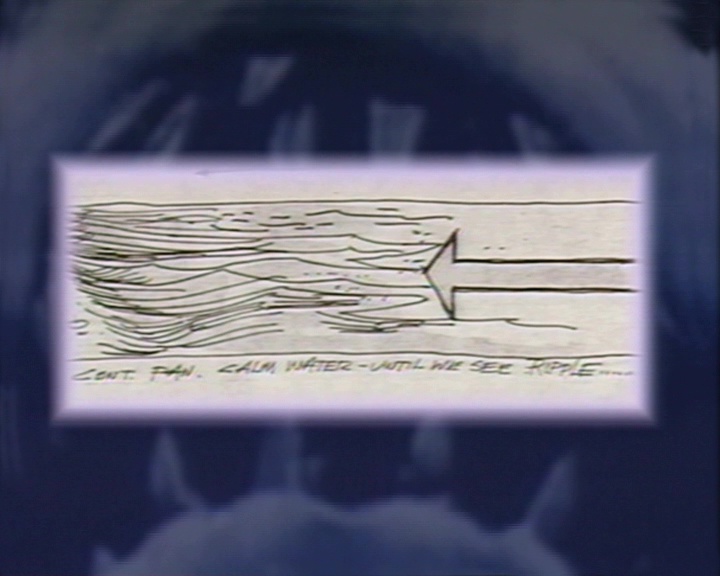 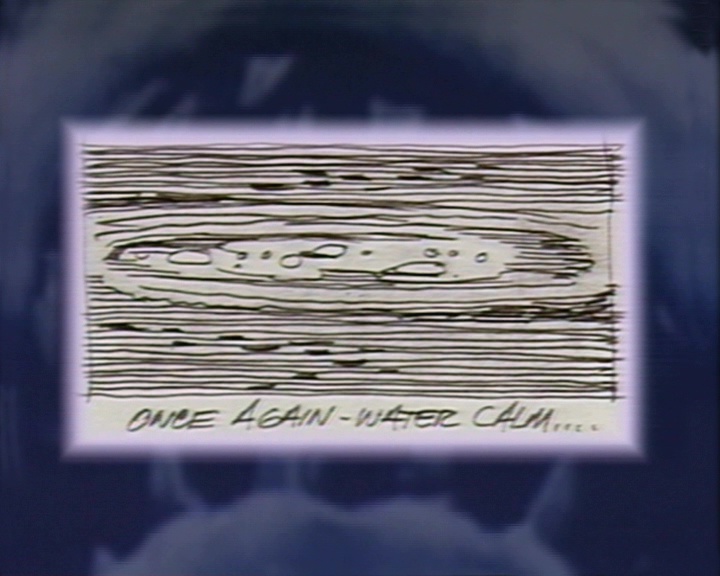 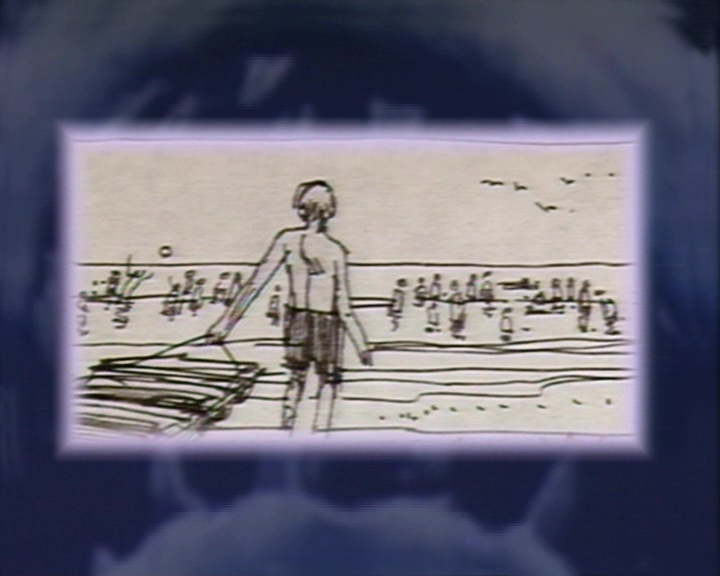 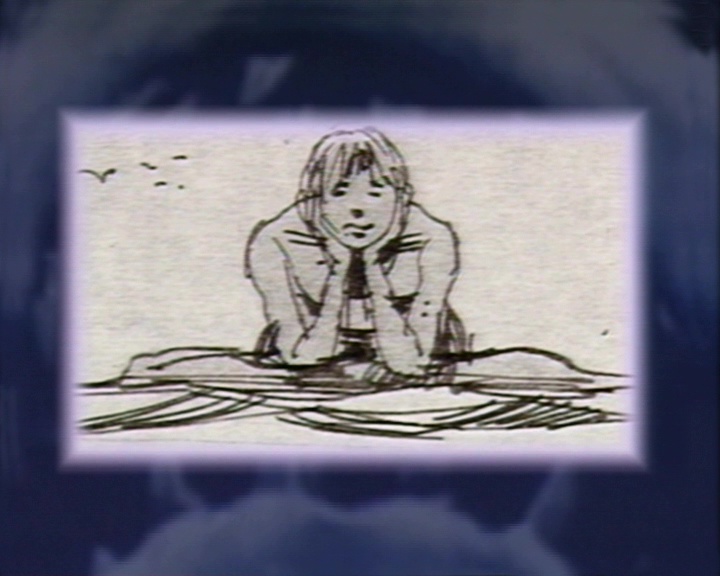 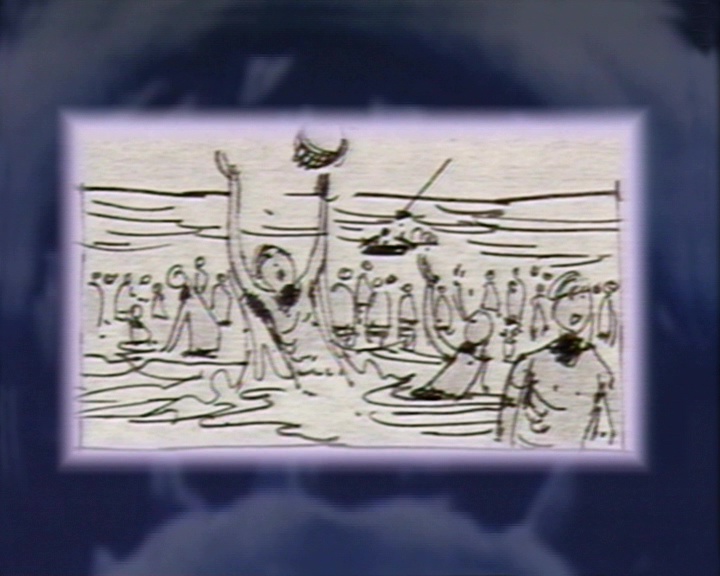 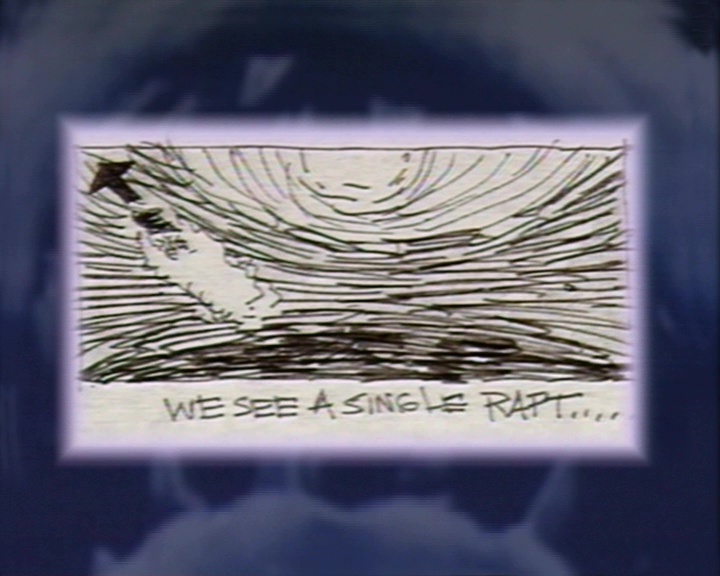 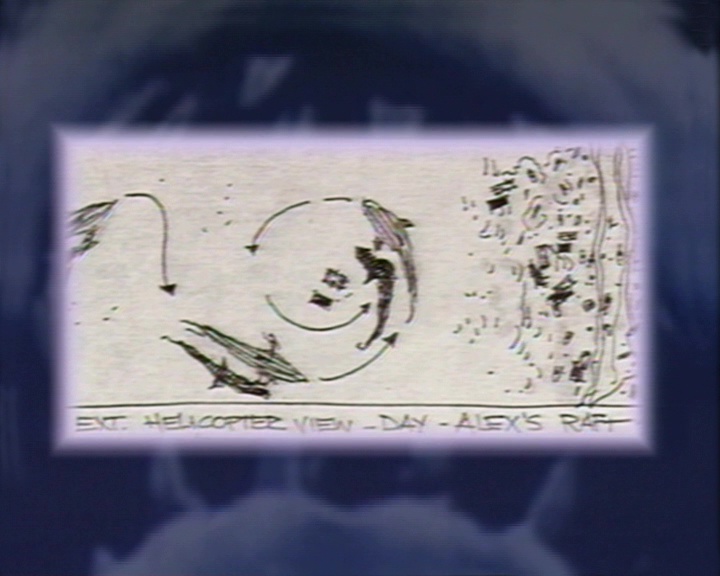 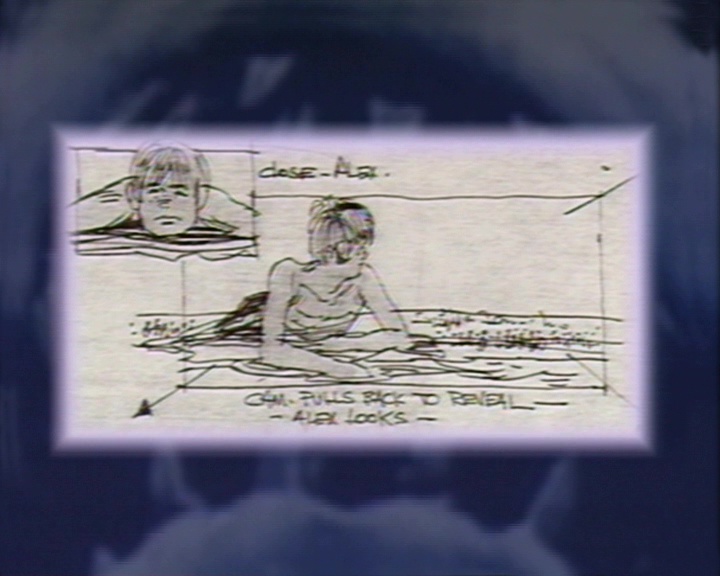 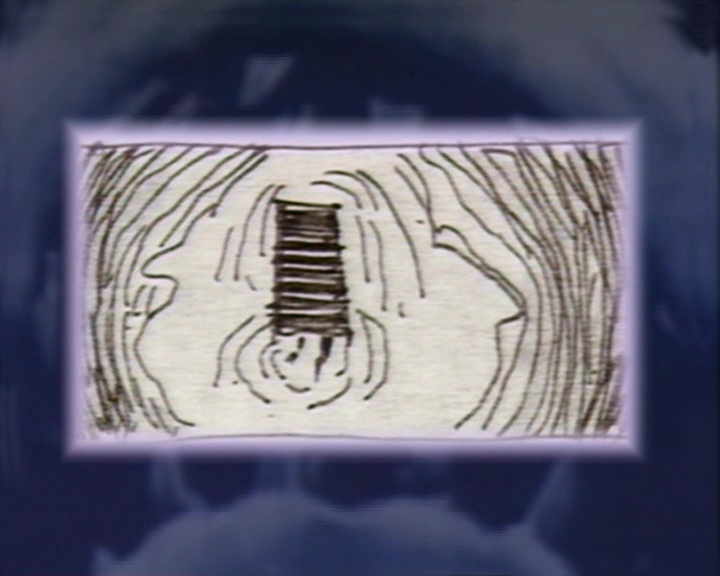 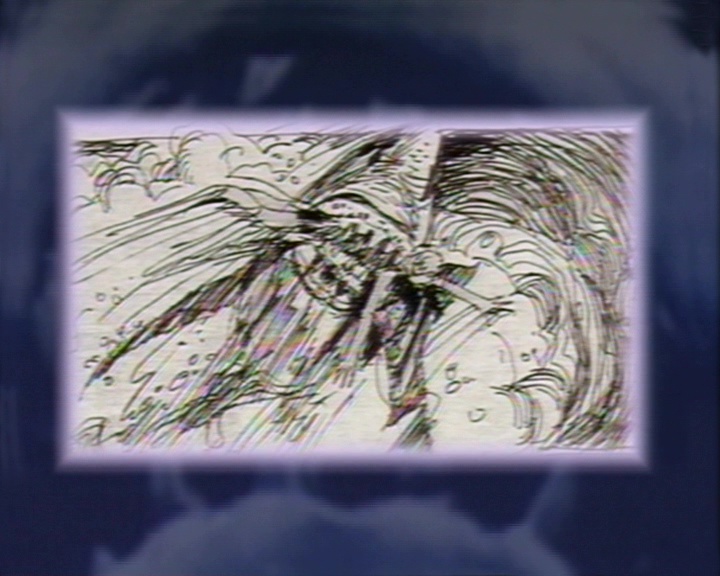 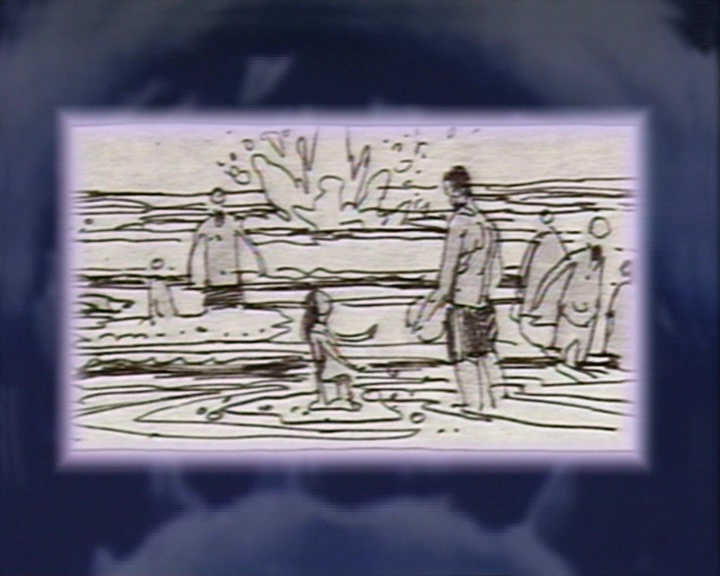 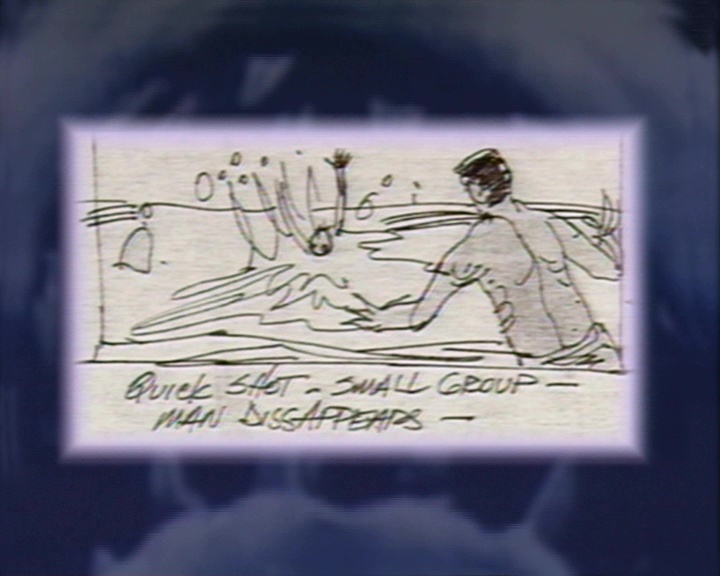 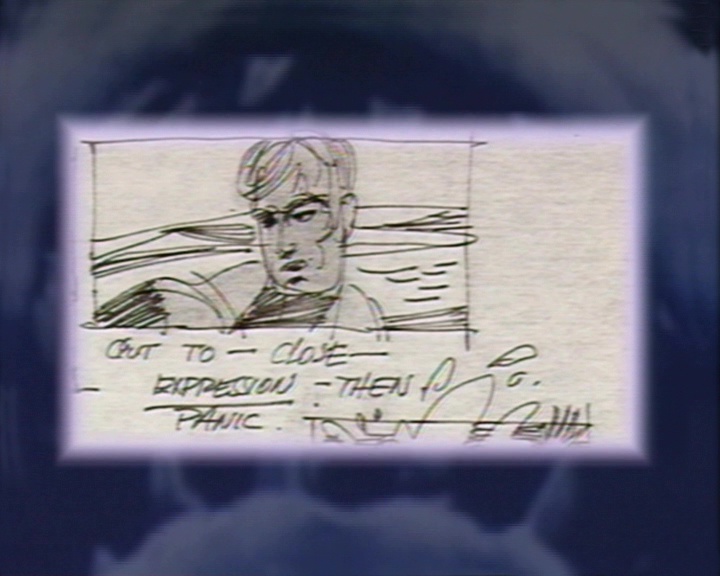 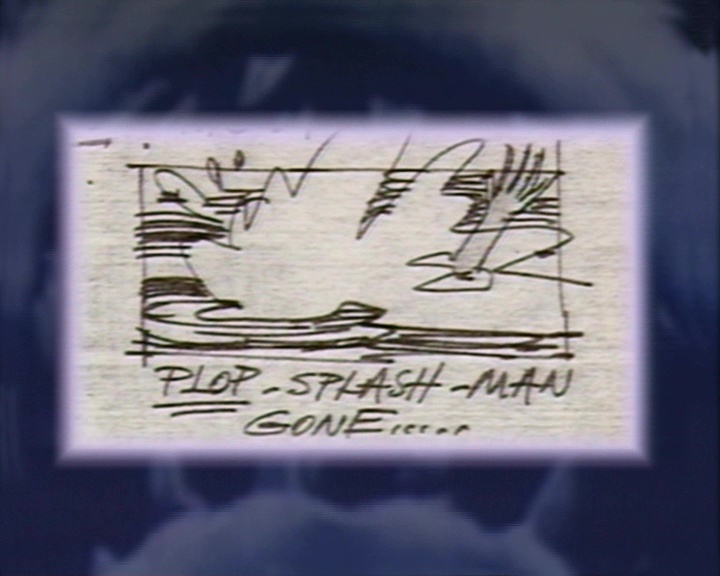 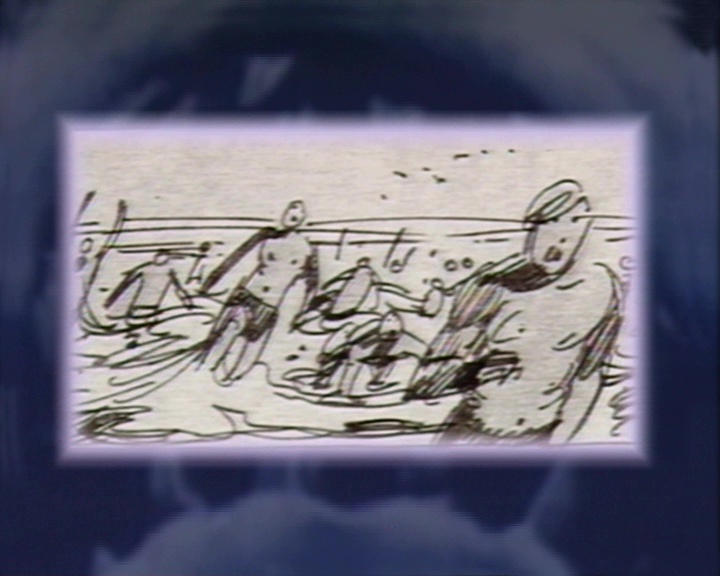 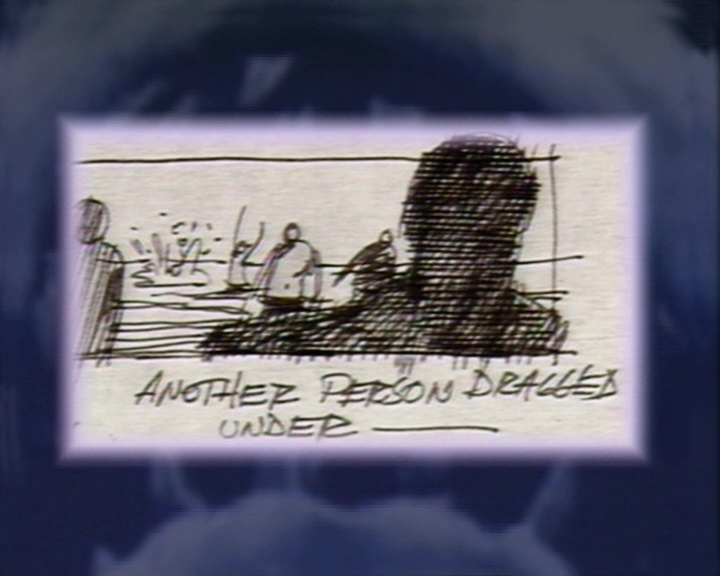 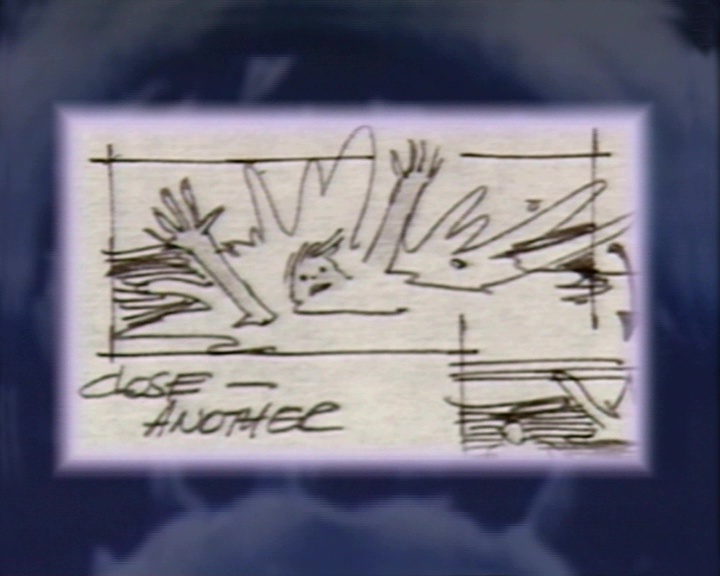 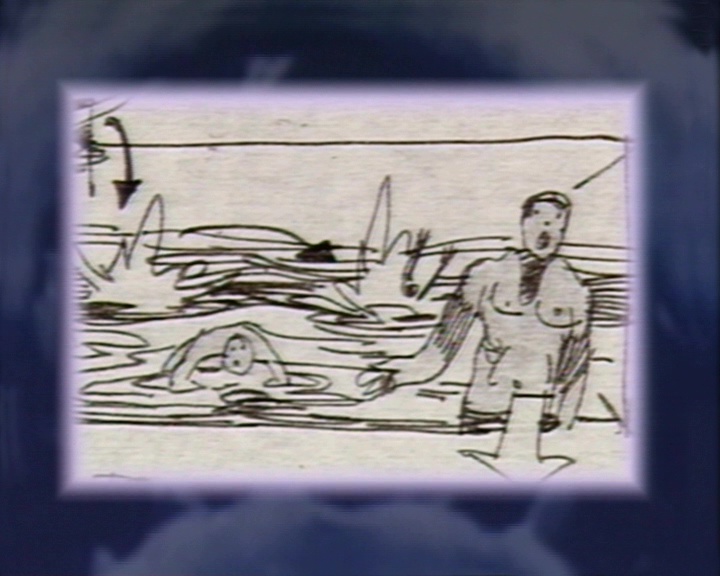 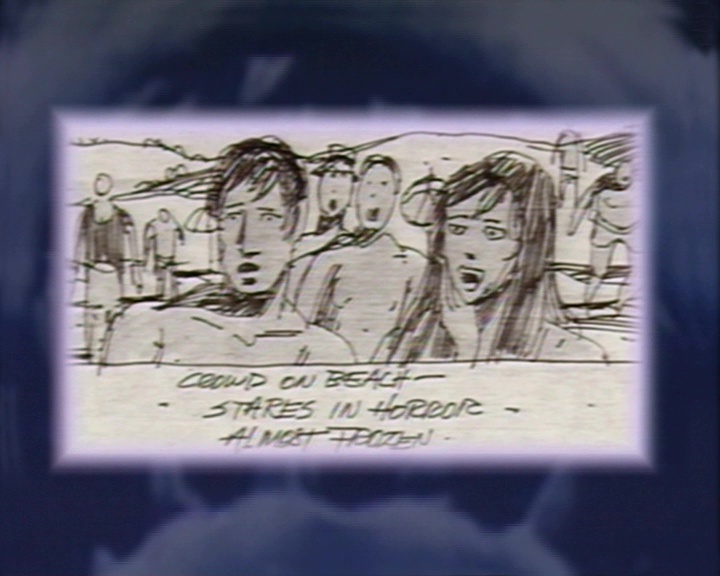